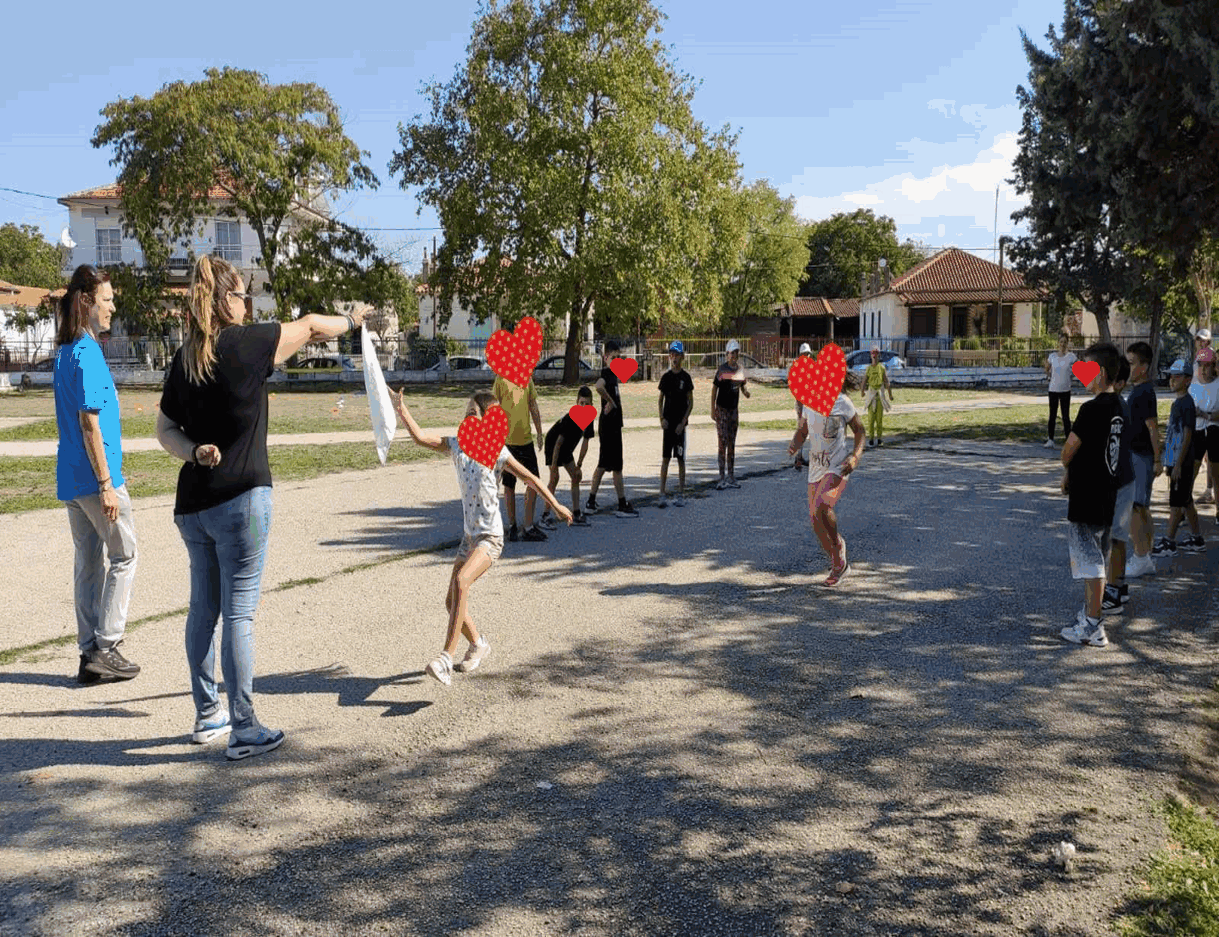 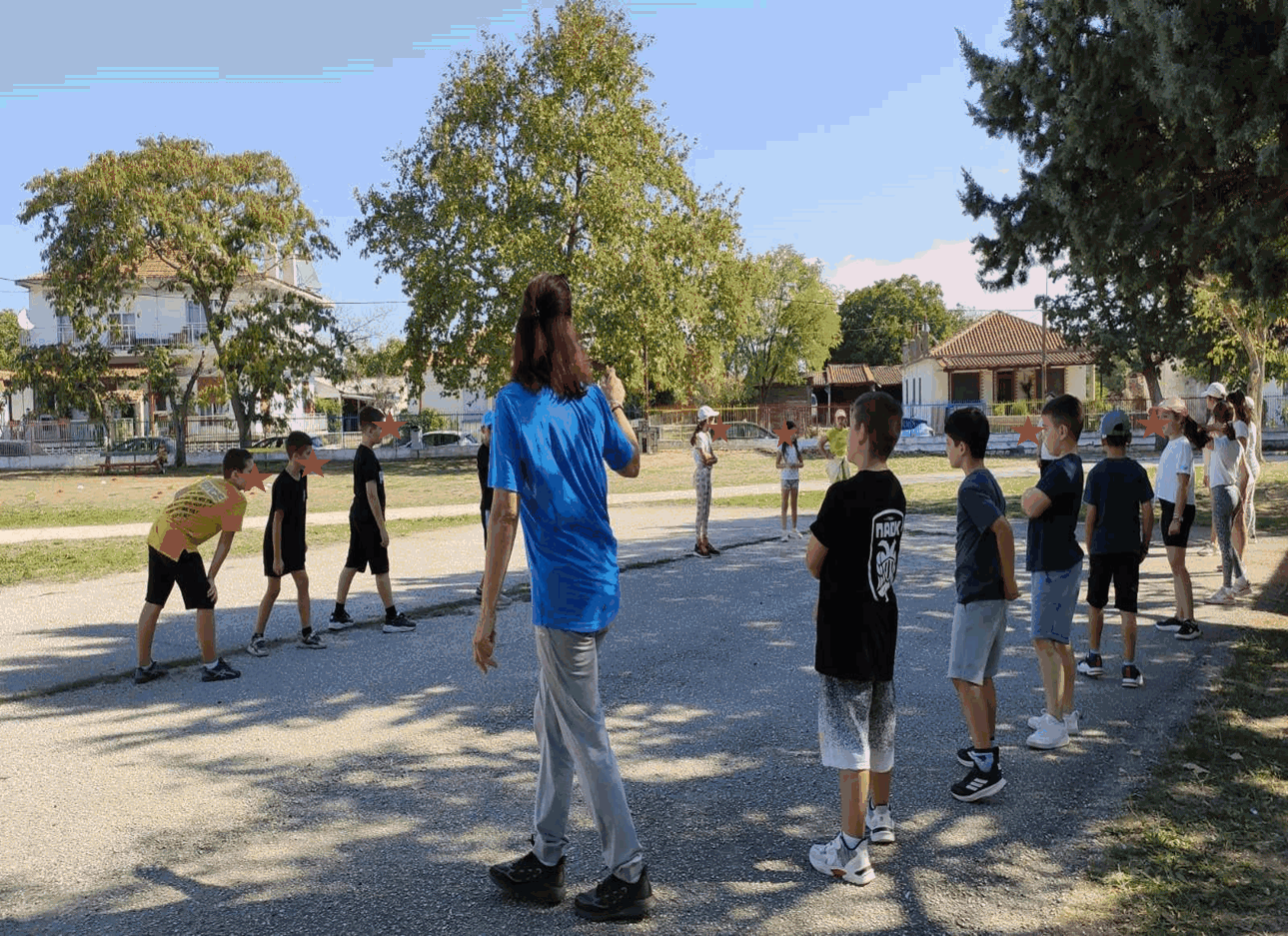 Ακολούθησε παρουσίαση του ποδοσφαίρου τα οφέλη και οι ευεργετικές επιδράσεις του στη σωματική και ψυχική υγεία των μαθητών από την Π.Α.Ε. ΡΙΖΙΩΝ
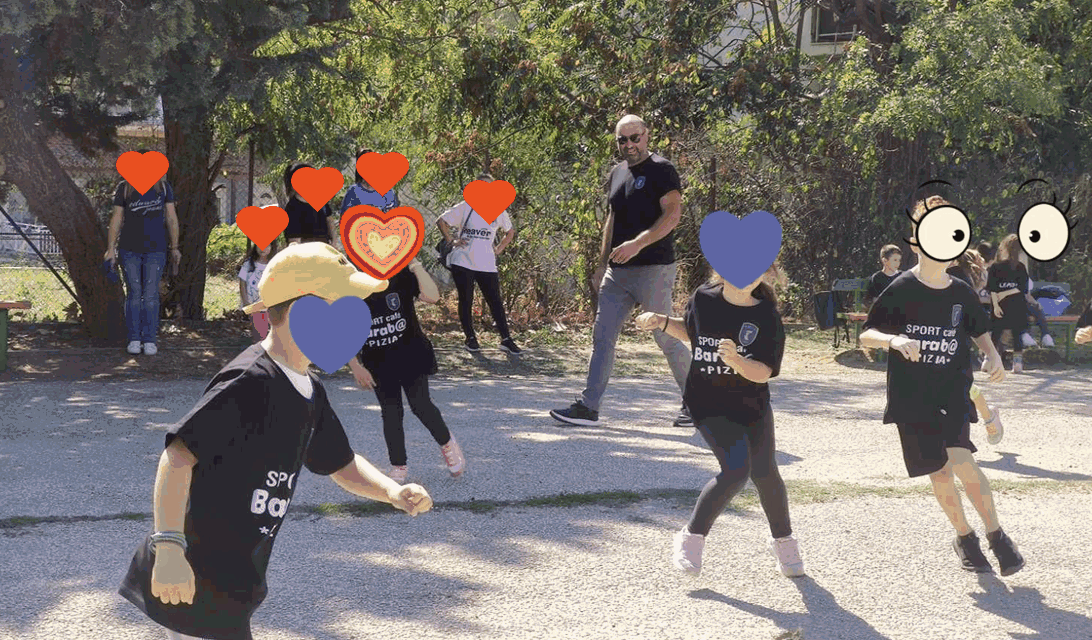 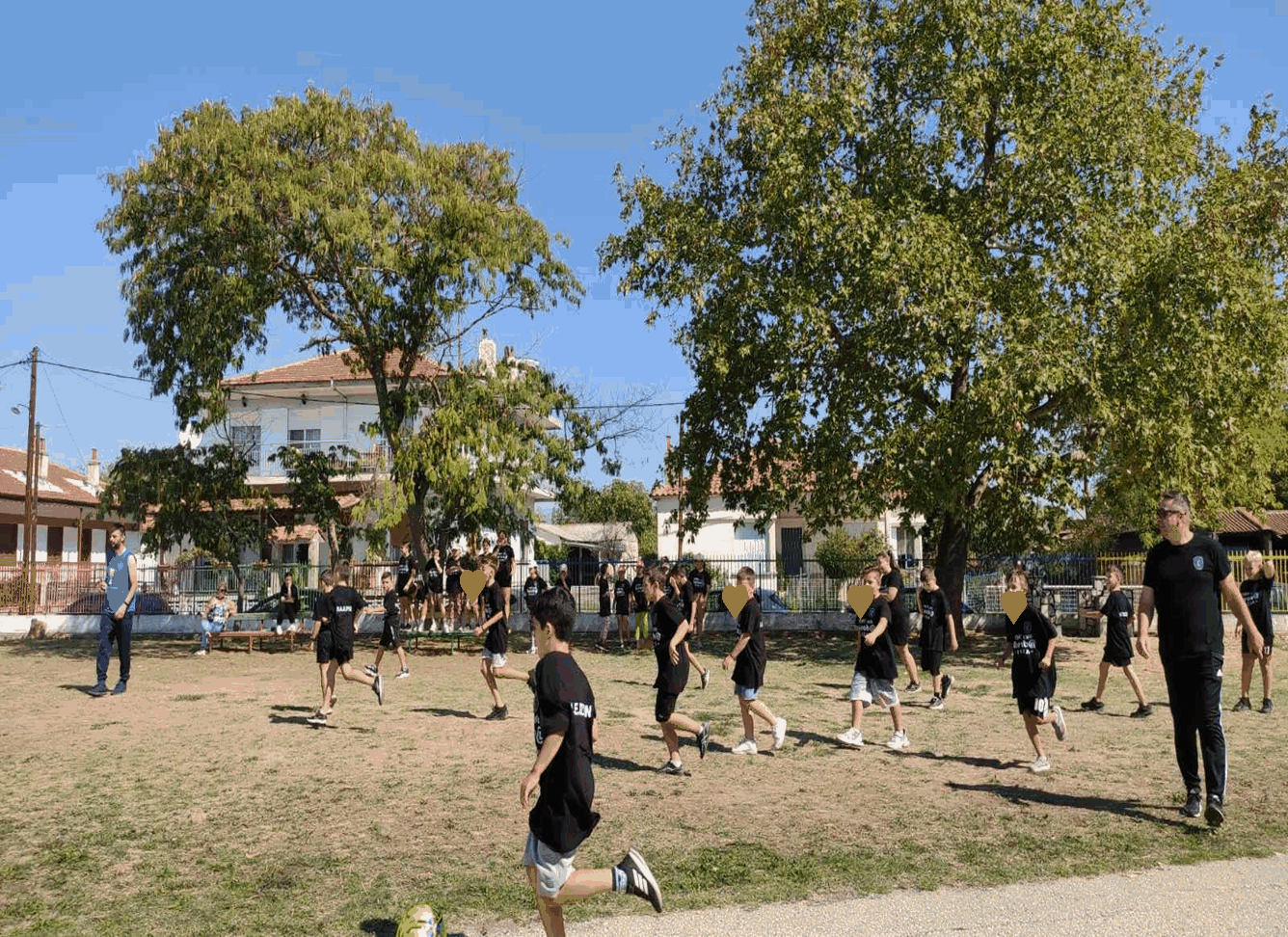 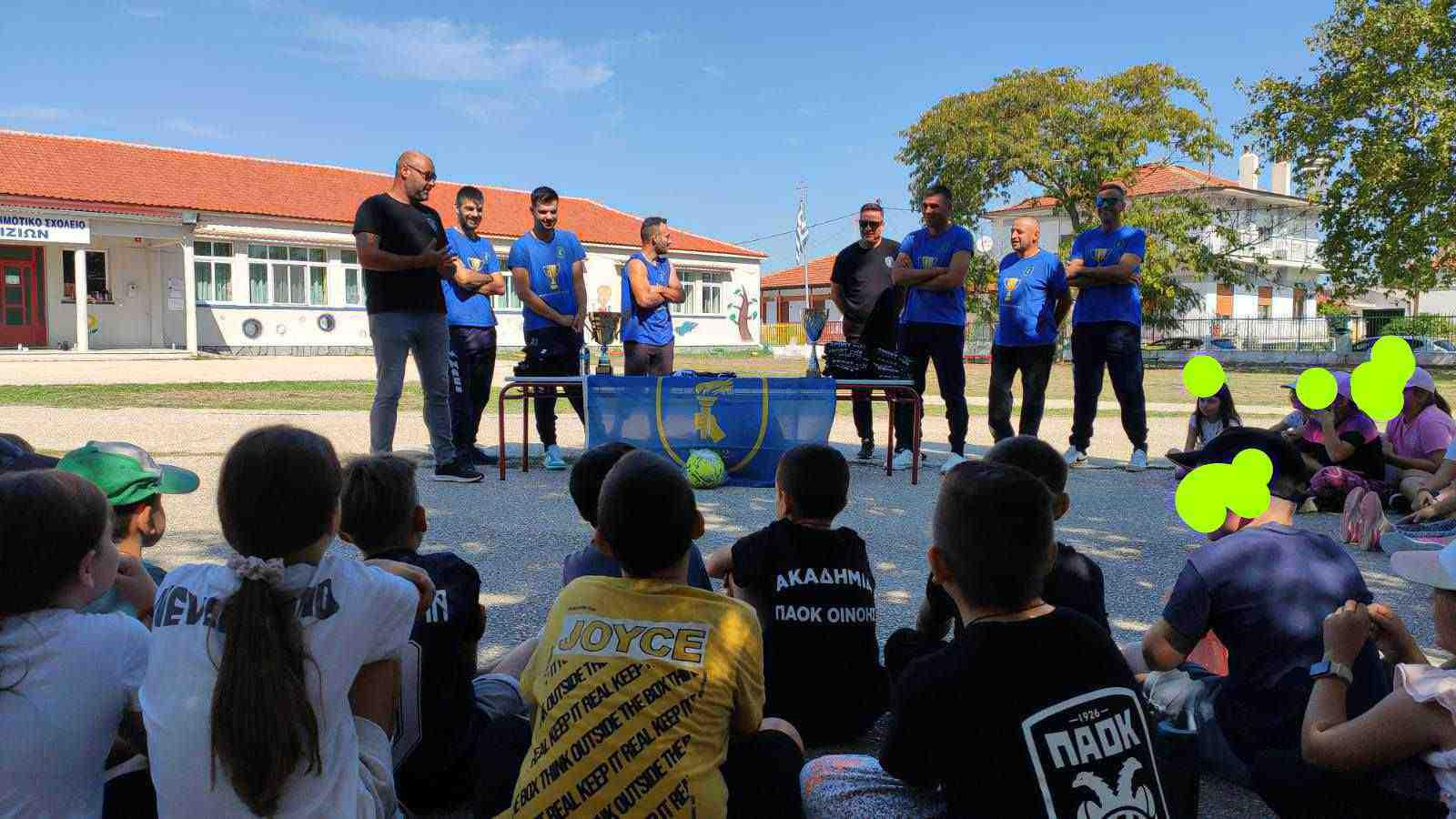 Δόθηκαν μπλουζάκια από την ΠΑΕ  ΡΙΖΙΩΝ στο διευθυντή και σε όλους τους μαθητές και 3 μπαλες προς ανάμνηση της παρουσίασης ποδοσφαίρου στην πανελλήνια μέρα σχολικού αθλητισμού
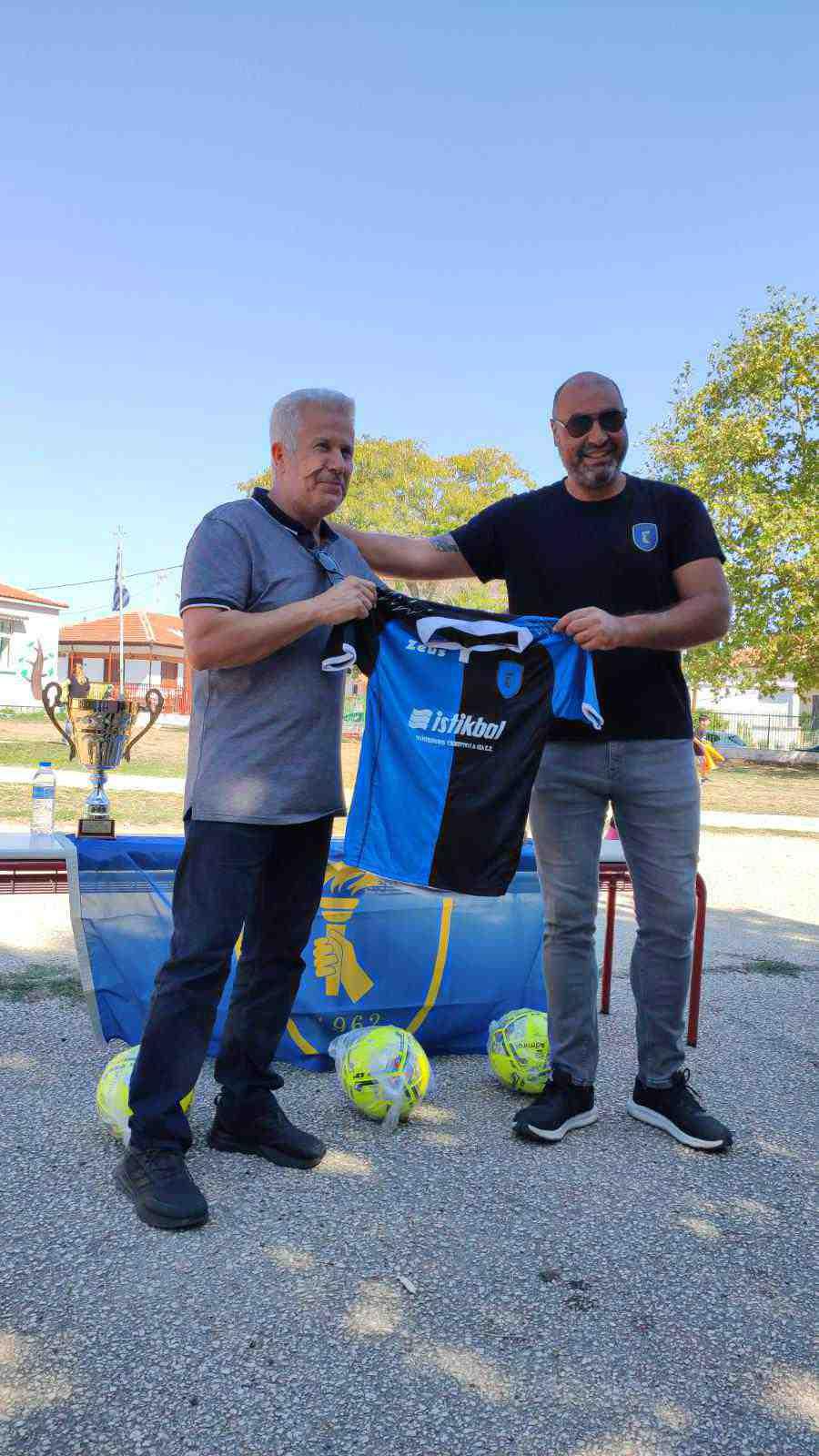 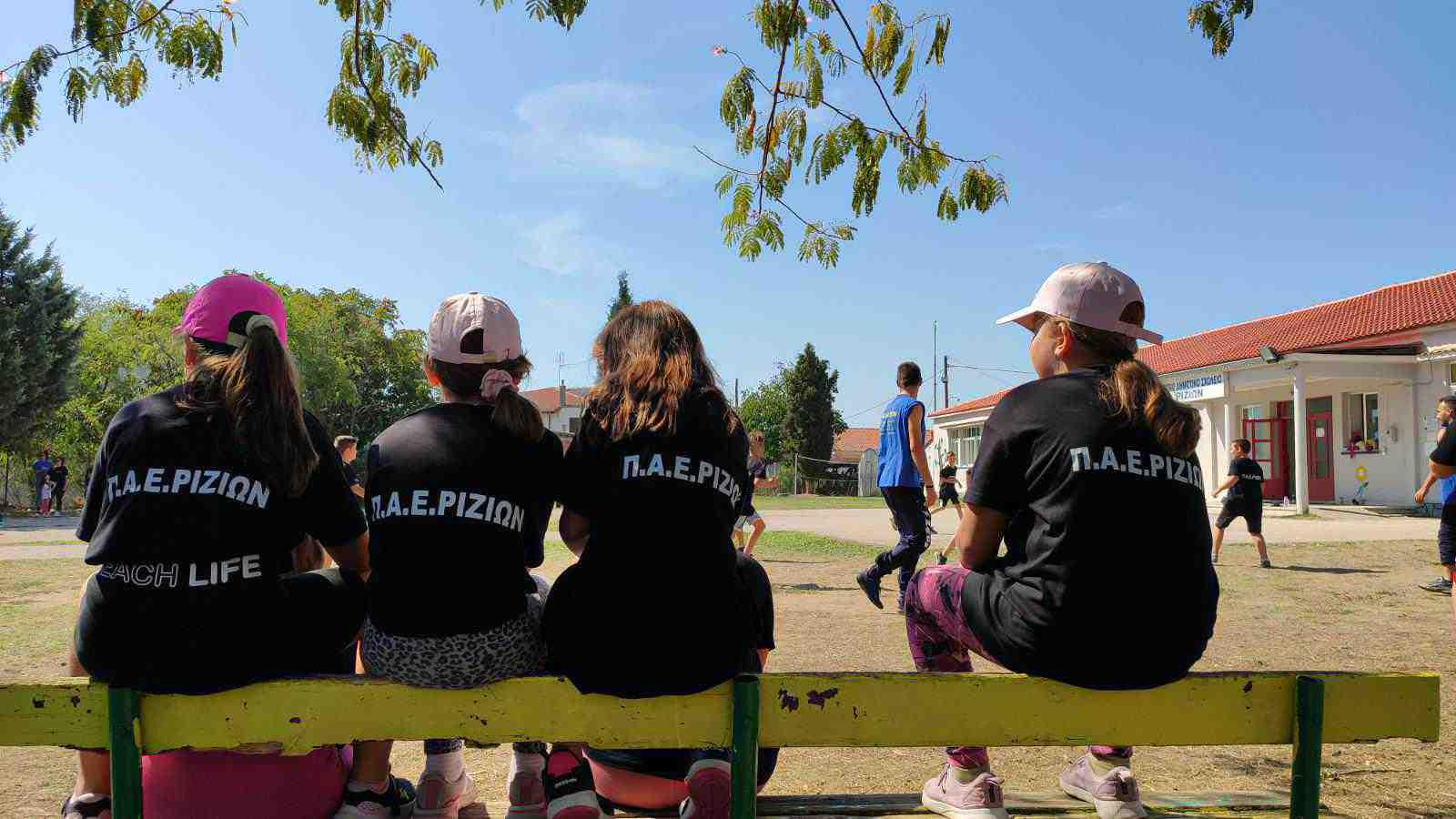 Ενόργανη γυμναστική
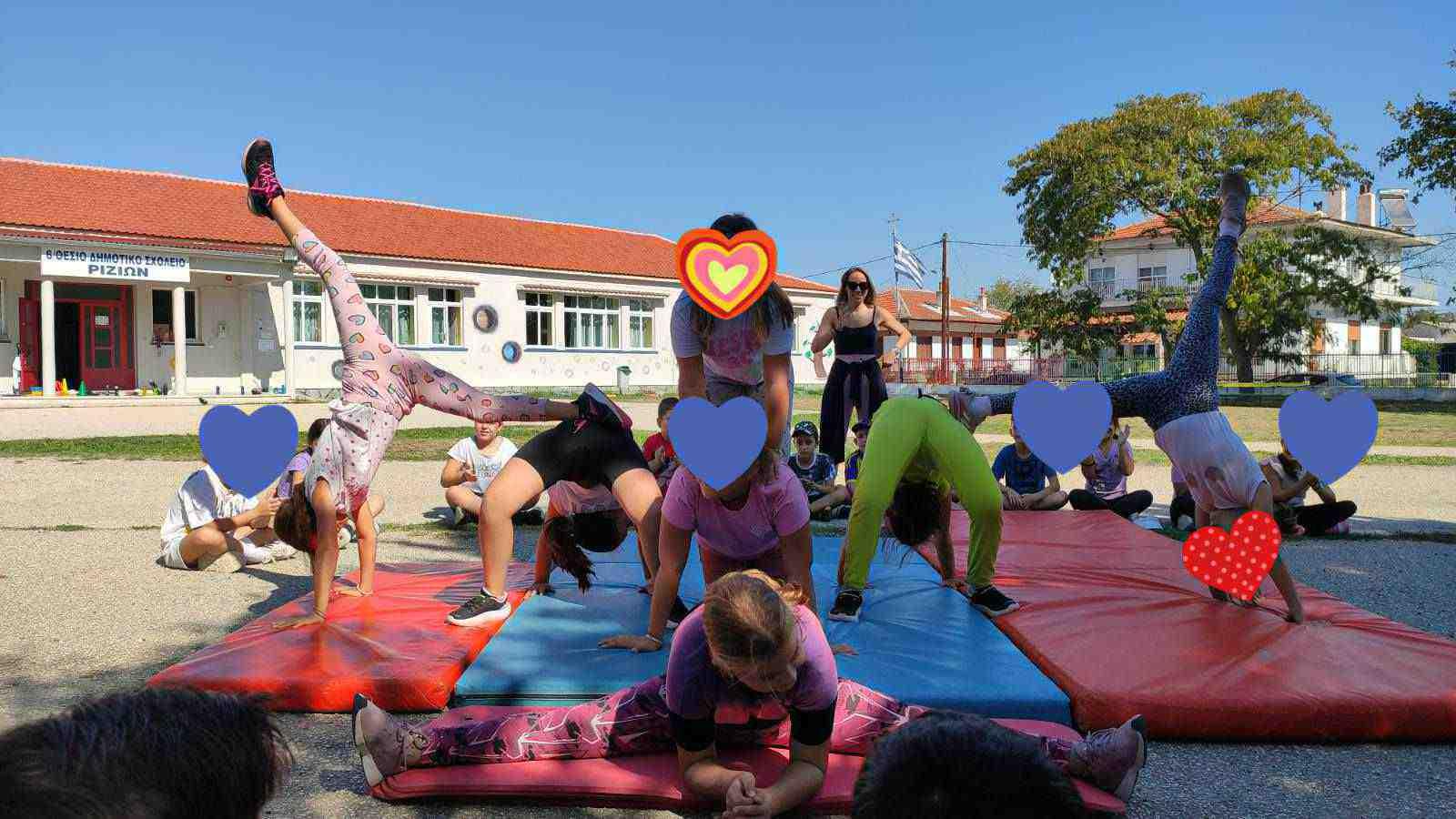 Ασκήσεις από ενόργανη γυμναστική
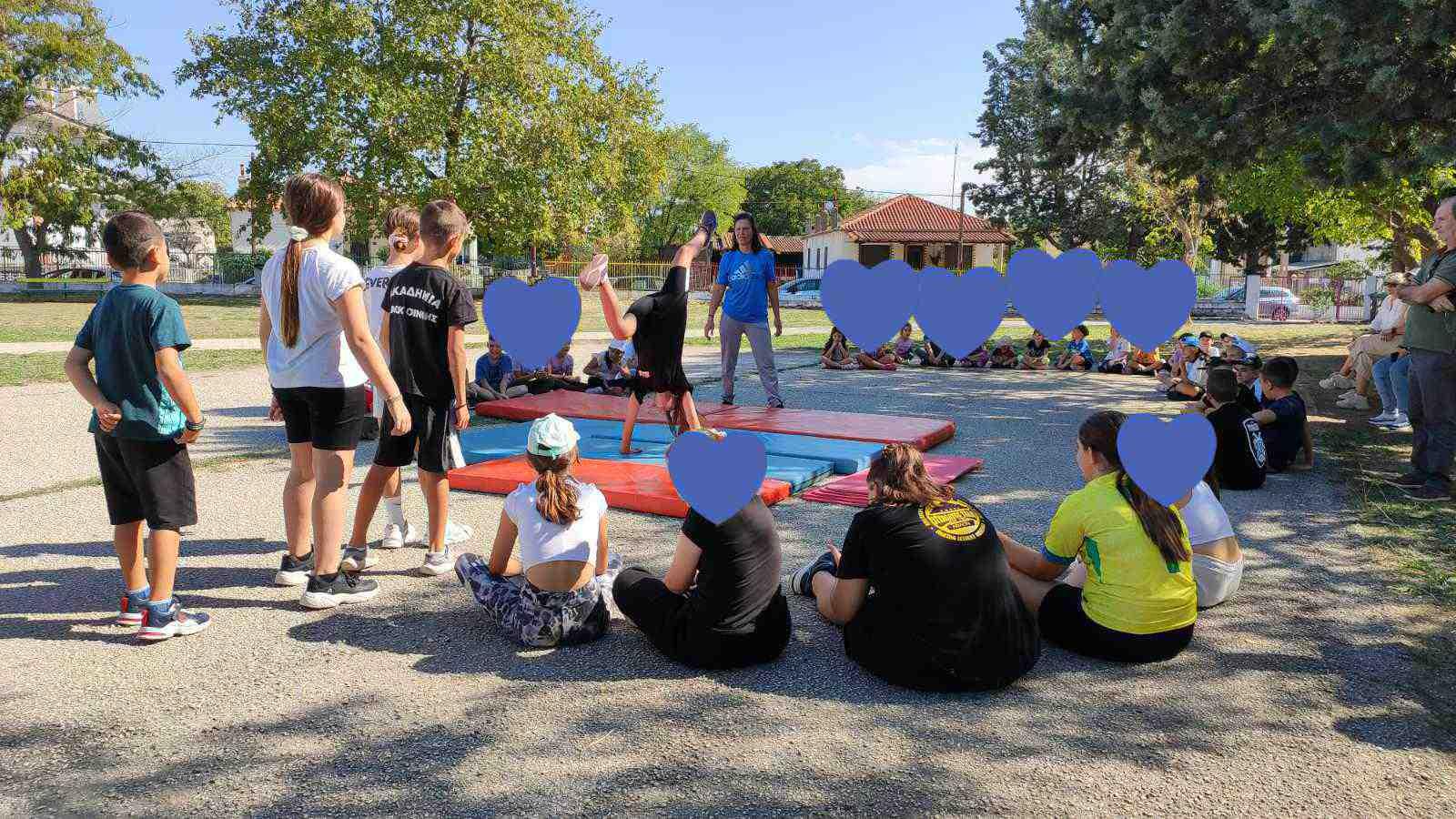 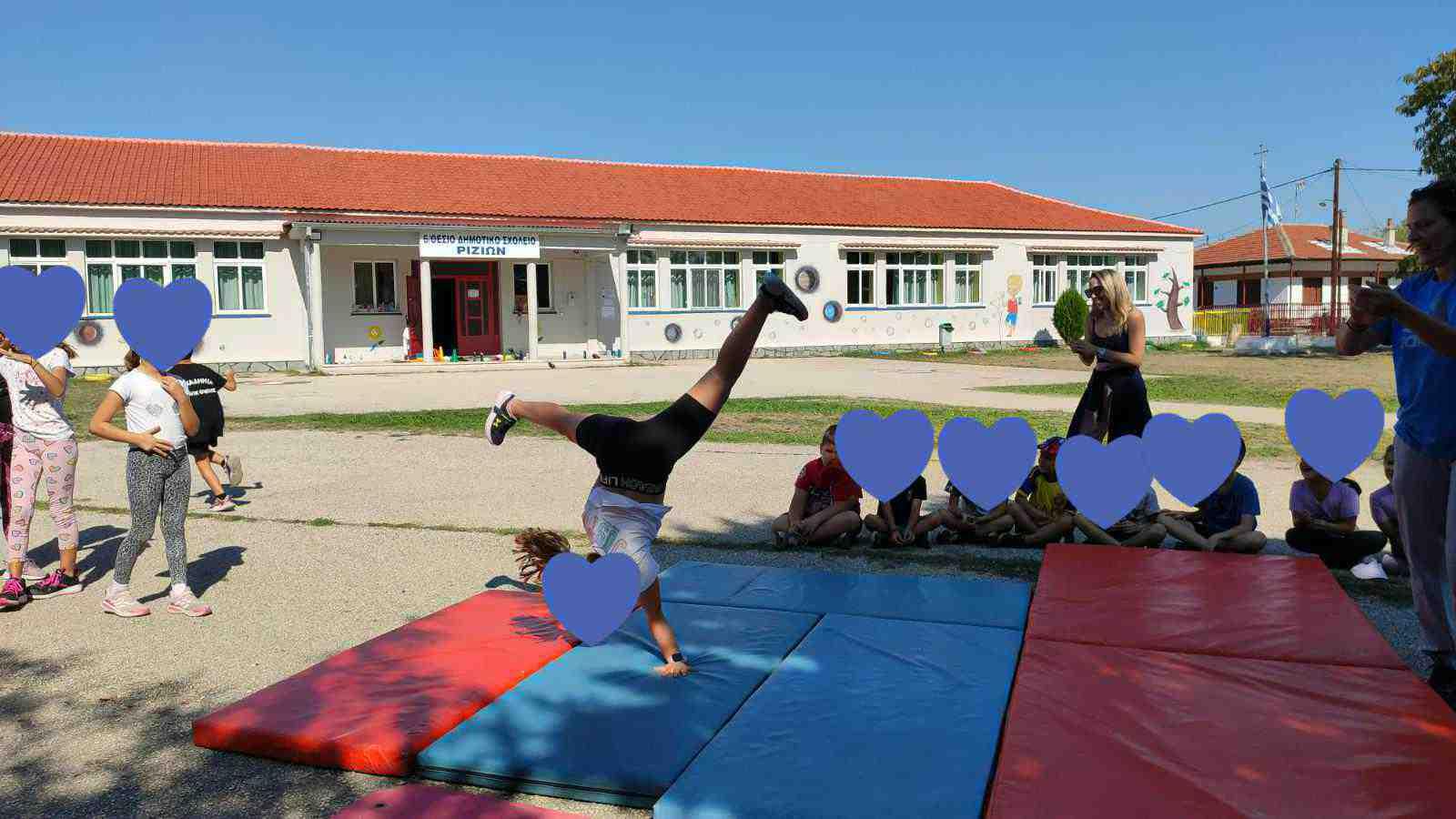 Δίνουμε χέρι χάσουμε κερδίσουμε
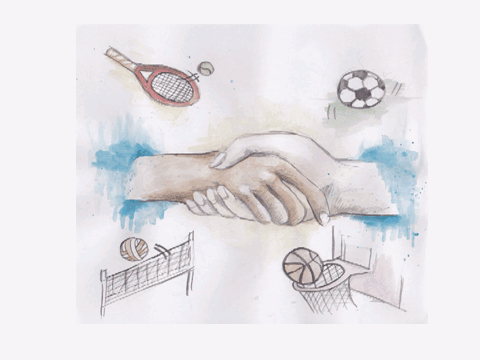 Σημασία έχει η συμμετοχή, η αγάπη, η συνεργασία , η προσπάθεια, η χαρά και όχι μόνο η ΝΙΚΗ είναι ο χρυσός κανόνας της αθλητικής μας γιορτής